NO.2理論セルフモチベーションコントロール
モチベーション維持の難しさ
NO.2は自分自身がオーナーではないことにより・・・

・制限された自由度の中で最大限に能力を発揮する必要がある

・葛藤する場面が多くなる
原理原則
人生において全ての出来事には深い意味があり、
自分を成長させる為にしか出来事は起こらない。
しかし変えられないものにエネルギーを注いでしまうと全ての出来事はマイナスにしか働かないのです。
変えられないもの？変えられるもの？
上記を選択心理学と言い。トップアスリートも同じ訓練をされている。
やる気には２種類ある
外的要因や体の状態で上下する
・気持ちの抑揚
・短期的　一時的
・上がったり下がったりする
外的要因の影響を受けない
・内面的に湧き上がってくる
・中長期的
・短期間で上下しない
テンション
モチベーション
承認欲求を理解する
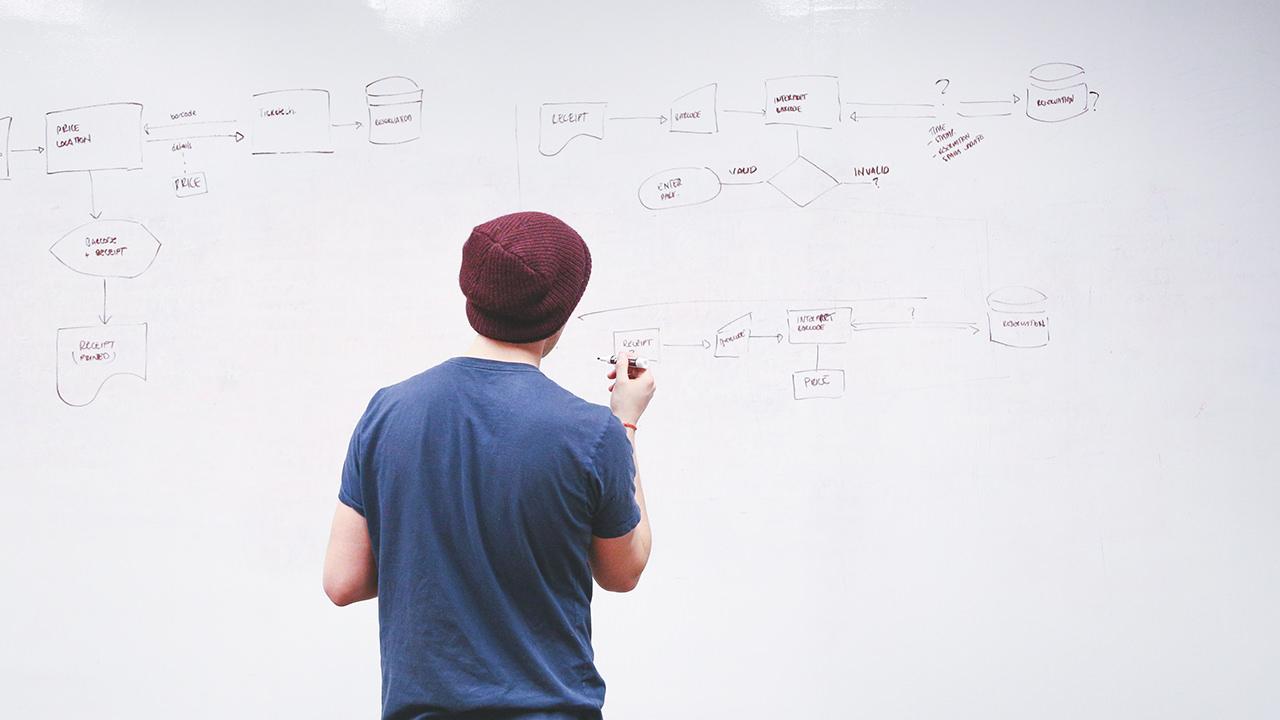 自身のモチベーションタイプを理解しよう！
モチベーションの維持に必要なこと
マイナス
　自分はダメな人間だと落ち込む
中庸

心豊かで謙虚になる
↓
『感謝』
中庸
　マイナスとプラスの間
プラス
　自分は凄いと驕り高ぶる
　横柄
コンフォートゾーン
アンコンフォートゾーン
（不快）
コンフォートゾーン
本能は現状維持が大好き◎　やる気は異常事態✖
習慣化
無意識
有能
有意識
有能
有意識
無能
無意識
無能
ピンチはチャンスと言うけれど・・・
まとめ
・そもそもモチベーションの維持は難しい
・しかし全ての出来事は自分を成長させる為の意味がある
・モチベーションを維持するには存在意義が必要
・本能は現状維持が大好き　あなたの門番を騙すこと
・どんなピンチでも事実より受け止め方が重要
研修を終えて
感じた事や気付いた事を
グループに分かれてシェアしましょう